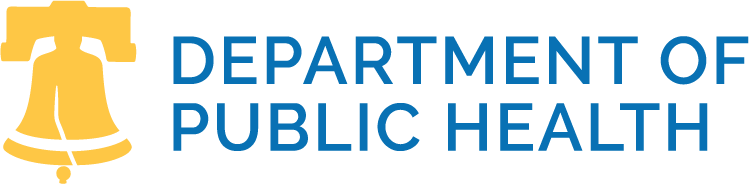 បច្ចុប្បន្នភាពជំងឺ COVID-19 និងសហគមន៍ជនជាតិអាស៊ី
កិច្ចប្រជុំ AAWC ប្រចាំឆ្នាំ 2023
ថ្ងៃ​ទី4 ខែ​មីនា ឆ្នាំ2023
Rhona H. Cooper, MSN, MA, RN
អ្នកសម្របសម្រួលការពិនិត្យ និងព្យាបាល  
ការត្រៀមលក្ខណៈសម្រាប់សុខភាពសាធារណៈ
វីរុស​កូរ៉ូណា​គឺជាប្រភេទវីរុស​ថ្មី​។ មាន​ប្រភេទ​ផ្សេងៗ​ជាច្រើន​ ហើយ​ប្រភេ​ទ​​មួយចំនួន​បណ្តាលឲ្យ​មានជំងឺ​ ដូចជា​គ្រុនផ្តាសាយ​ធម្មតាជាដើម​។ 
វីរុសកូរ៉ូណា​ដែលបានកំណត់អត្តសញ្ញាណ​នៅក្នុង​ឆ្នាំ​2019 ជា​ SARS-CoV-2 បាន​បង្កឲ្យកើត​មាន​ការ​រីករាលជំងឺ​ផ្លូវ​ដង្ហើម​ ដែលមានឈ្មោះថា​ជំងឺ​ COVID-19 ដែល​បណ្តាល​ឲ្យមានការស្លាប់បាត់​បង់ជីវិត​​ជាច្រើន​រាប់លាន​ករណី​ទូទាំងពិភពលោក។
នៅក្នុង​ទីក្រុងភីឡាដែលផ្យា​ (Philadelphia) ករណីស្លាប់សរុប​មានចំនួន​​ 5,491 ករណី។ (NYT, 2/5/2023)
95% នៃ​ការស្លាប់បាត់បង់ជីវិត​ កើតមានទៅលើ​មនុស្ស​ដែលមានអាយុ​លើស​ 55 ឆ្នាំ​។ (បទសម្ភាស​ជាមួយ​វេជ្ជបណ្ឌិត​ Paul Offit, CHCRadio.com, 2/1/23)
ភាគច្រើននៃអ្នកដែលបាន​ស្លាប់បាត់បង់ជីវិត​​ មាន​ស្ថានភាព​រោគសញ្ញា​ស្មុគស្មាញ​លើសពីមួយ​ (​ជំងឺ​បេះដូង ជំងឺសួត ជំងឺទឹកនោមផ្អែម ការធាត់​លើស​ទម្ងន់​​ និង​ការជក់បារី)។
មាន​ករណី​ដែលបាន​រាយការណ៍​ចំនួន​ 389,000 ករណី​នៃ​ជំងឺ​ COVID-19 នៅក្នុងទីក្រុង​ភីឡាដែលផ្យា​​។ (NYT, 2/5/2023)
សាវតារ
ទិន្នន័យដែលបានប្រមូល​​សរុប​៖ ជំងឺ COVID-19 នៅក្នុង​សហគមន៍​អាស៊ី​(ចាប់តាំង​ពី​ខែ​មីនា ឆ្នាំ​2020)
ករណី​ជំងឺ​ COVID ដែលបានប្រមូល​សរុប​ ការសម្រាកពេទ្យ​ និង​ការស្លាប់បាត់បង់ជីវិត​តាម​ជាតិសាសន៍​ 
(គិតមកត្រឹម​ 1/30/23)
ជាតិសាសន៍
មរណភាព​​
ករណី​
ការសម្រាកពេទ្យ​
ជនជាតិ​ស្បែកខ្មៅ/ជនជាតិអាមេរិក​ដើមកំណើតអាហ្វ្រិក​
ជនជាតិ​អេស្ប៉ា​ញ​
ជនជាតិ​អាស៊ី​
ជនជាតិ​ស្បែកស
ផ្សេងៗ​/មិនដឹង​*
សរុប
ជំងឺរាតត្បាត​មិនទាន់បញ្ចប់នៅឡើ​យទេ​ *
នៅក្នុងទីក្រុង​ភីឡាដែលផ្យា​ កម្រិត​តាម​​សហគមន៍​គឺ​មានជា​​មធ្យម​។
បច្ចុប្បន្ននេះ 16.8% នៃ​ការធ្វើតេស្ត​ PCR ទាំង​អស់នៅក្នុង​ទីក្រុងភីឡាដែលផ្យា​គឺមាន​ភាព​​វិជ្ជមាន​។
អត្រាករណីជាមធ្យម​សម្រាប់​សប្តាហ៍កន្លងទៅ៖ 91.2 ក្នុង​ 100,000               
ករណី​ប្រចាំ​ថ្ងៃ​ជាមធ្យម​៖ 209
នៅក្នុង​ខែ​កុម្ភៈ ឆ្នាំ​2022 មានចំនួនករណីប្រមាណ​ទ្វេដង​នៃ​ចំនួនករណីនោះ​។
នេះ​នៅមិនរាប់បញ្ចូល​ករណី​វិជ្ជមានដែល​បានរកឃើញ​តាមរយៈការធ្វើតេស្ត​នៅតាមផ្ទះផង។
មាន​ការសម្រាកពេទ្យ​ដោយសារជំងឺ​ COVID ចំនួន 231 ករណី​នៅក្នុងទីក្រុង​ភីឡាដែលផ្យា​
មាន​ការស្លាប់បាត់បង់ជីវិត​ 16 ករណីពាក់ព័ន្ធនឹង​ជំងឺ​ COVID កាលពីសប្តាហ៍​កន្លងទៅ។
ជំងឺ​ COVID-19 អាច​មានសភាពស្រាល​ ឬ​ធ្ងន់ធ្ងរ​ ហើយក៏អាច​បណ្តាល​ឲ្យ​មានបញ្ហា​សុខភាព​រយៈពេល​វែងចំពោះអ្នកដែលបាន​រួចផុត​ពី​ជំងឺនេះ​។ នេះ​ហៅថា​ “​ជំងឺ​ COVID រយៈពេលវែង​”។
*(https://www.phila.gov/programs/coronavirus-disease-2019-covid-19/updates/
ទិន្នន័យបច្ចុប្បន្ន​៖ ជំងឺ COVID-19​ នៅក្នុង​សហគមន៍ជនជាតិអាស៊ី
ការធ្វើតេស្ត​ PCR ដែលបានផ្តល់ជូន​៖ 7.2 នាក់​ក្នុង 10,000 នាក់ (1/22/23)
ការ​ឆ្លង​ជំងឺ​​៖ 4.3 នាក់ក្នុង​ 10,000 នាក់ (1/15/23)
ការសម្រាកពេទ្យ​៖ .2 នាក់ក្នុង​ 10,000 នាក់ (1/1/23)
មរណភាព​​៖ .1 នាក់ក្នុង​ 10,000 នាក់ (12/25/22)
*(https://www.phila.gov/programs/coronavirus-disease-2019-covid-19/updates
តើវ៉ារ្យង់​ជាអ្វី ហើយតើយើង​គួរប្រុងប្រយ័ត្នដែរឬទេ​?
វ៉ាក់សាំងការពារ​ប្រឆាំង​នឹង​ជំងឺធ្ងន់ធ្ងរ​ ការសម្រាកពេទ្យ​ និង​ការស្លាប់​បាត់បង់ជីវិត​។
ពិតមែនតែ​អ្នកនៅតែ​អាច​ឆ្លង​ជំងឺយ៉ាង​ណាក្តី ក៏វា​ទំនងជា​​មិនអាច​ធ្វើ​ឲ្យអ្នក​មានផល​លំបាក​ធ្ងន់ធ្ងរ​នោះដែរ​​។
អ្នក​ត្រូវបាន​ចាក់វ៉ាក់សាំង​គ្រប់ចំនួន​ នៅពេល​អ្នក​បានទទួល​៖
វ៉ាក់សាំង​ AND ដំបូង​ចំនួន​ 2 ដូស​
វ៉ាក់សាំង​ដូសជំរុញ​ប៊ីវ៉ាឡង់​ថ្មី​ចំនួន​ 1 ដូស​ 
នៅទីក្រុងភីឡាដែលផ្យា​ ប្រជា​ជនចំនួន​ 64% ត្រូវបាន​ចាក់សេរីវ៉ាក់សាំងដំបូង​ ប៉ន្តែ​ 13% បាន​ទទួល​​វ៉ាក់សាំង​ដូសជំរុញ​ប៊ីវ៉ាឡង់​ថ្មី។
ក្នុងចំណោម​ជនជាតិអាស៊ីនៅក្នុង​ទីក្រុង​ភីឡាដែលផ្យា​ មាន​តែ​ 14% ប៉ុណ្ណោះដែល​បានទទួល​ដូស​ជំរុញ​ប៊ីវ៉ាឡង់ថ្មី​។
ប្រសិនបើអ្នក​ឆ្លង​ជំងឺ អ្នកអាច​សុំឲ្យវេជ្ជបណ្ឌិត​ចេញវេជ្ជបញ្ជា​ថ្នាំ​ប្រឆាំង​​មេរោ​គ គឺថ្នាំ​​ផាក​ឡូ​វីដ (Paxlovid) ដែលចាំបាច់ត្រូវ​ប្រើ​ក្នុងរយៈ​ពេល​ 5 ថ្ងៃ​ដំបូង​បន្ទាប់​ពីមានជំងឺ​។
ដំណឹង​ល្អ​ (ប៉ុន្តែ​យើង​អាចនឹង​ល្អប្រសើរជាងនេះ!)
វ៉ាក់សាំង និង​ដូសជំរុញ​
អ្នក​ផ្តល់​ការថែទាំ​បឋម មណ្ឌល​សុខភាព និង​ឱសថស្ថាន​ ​នឹងផ្តល់​ដូសជំរុញ​ប៊ីវ៉ាឡង់ថ្មី​ដល់​មនុស្ស​គ្រប់គ្នាដែល​មានអាយុ​ 5 ឆ្នាំឡើង​ទៅប៉ុណ្ណោះ​។ 
ដូសជំរុញ​ដើម​ គឺ​លែង​មានផ្តល់ជូនទៀត​ហើយ​។
បុគ្គលដែលមានអាយុ​ 5​ ឆ្នាំឡើង​ទៅ​ អាច​ទទួលបានដូសជំរុញ​ ប្រសិនបើវាមាន៖
រយៈពេលយ៉ាង​តិច​​ 2 ខែ​បន្ទាប់​ពី​​បញ្ចប់សេវាដូស​ទីមួយ​ ឬ​
រយៈពេលយ៉ាង​តិច​ 2 ខែ​បន្ទប់​ពី​ទទួលបាន​ដូស​ជំរុញ​​ mRNA ដើម   (​ម៉ូណូ​វ៉ាឡង់​)។
*សម្រាប់​កុមារដែលមានអាយុ​ 6 ខែ​ដល់​ 4 ឆ្នាំ​ ដែល​បានបញ្ចប់សេរីវ៉ាក់សាំងដំបូង​​ប្រភេទ​ Moderna និង​ក្នុងករណី​​រយៈពេលយ៉ាង​តិច​ 2​ ខែ​គិតចាប់​ពីដូស​ចុងក្រោយ​របស់ពួកគេ​។
យើង​នឹង​ចាំបាច់ត្រូវ​រៀនរស់នៅ​ជាមួយ​នឹង​ជំងឺ​ COVID មានន័យថា​គេនឹង​ចាត់ទុកវា​ជា​ “ជំងឺ​រាត​ត្បាត”។
យើង​បាន​​ធ្វើ​រឿងនេះ​ជាមួយ​នឹង​ជំងឺ​ផ្លូវ​ដង្ហើម​ផ្សេងទៀត​ ដូចជា​គ្រុន​ផ្តាសាយធំ និង​ជំងឺ ​RSV។
យើង​អាចនឹង​ត្រូវ​ការ​ដូស​ជំរុញ​ប្រចាំឆ្នាំ​ដើម្បីរក្សា​បាន​ភាពស៊ាំ ប៉ុន្តែ​​មិនដូចជាគ្រុនផ្តាសាយ​ធំ​ឡើយ​ ​មិនមានការប៉ាន់ស្មាន​ច្រើនឡើយ​ថាតើ​វ៉ាក់សាំង​មាន​ផ្ទុក​​ធាតុផ្សំ​អ្វីខ្លះនោះទេ​​ ​(សូមចាំ​ថា វ៉ា​រ្យង់​គឺ​មានពាក់ព័ន្ធគ្នា​​)​។
COVID រយៈពេលវែង​
មនុស្ស​មួយចំនួន​មានរោគសញ្ញា​ជាបន្តបន្ទាប់​ បន្ទាប់​ពីមានការឆ្លង​ជំងឺកម្រិត​ស្រាល​។
អ្នក​អាច​នឹង​មាន​លទ្ធភាពកើត​ជំងឺ​ COVID រយៈពេលវែង​តិចជាង​ 50% ប្រសិនបើ​អ្នក​បាន​ចាក់​​វ៉ាក់សាំង​។
បន្ត​
របៀប​រក្សា​សុវត្ថិភាព​
មានហានិភ័យខ្ពស់​មែនទេ​? ពាក់ម៉ាស់​ដែលមានគុណភាព​ខ្ពស់​ (ឧ.ទា. KN95) នៅក្នុង​អគារ​តាម​ទីសាធារណៈ។
មនុស្សគ្រប់គ្នា​អាច​ជ្រើសរើស​ពាក់ម៉ាស់​គ្រប់ពេលវេលា​ ជា​ពិសេស​ពេលនៅក្នុង​អគារ​។ 
ធ្វើតេស្ត​ដោយខ្លួន​ឯងសិន ​មុនពេល​ទាក់ទង​ជាមួយអ្នកដែលមាន​ហានិភ័យខ្ពស់​។​ 
បន្ត​ទទួលបាន​វ៉ាក់សាំង​ COVID-19 ថ្មីៗ រួមទាំង​ដូសជំរុញ​ប៊ីវ៉ាឡង់​ថ្មីផងដែរ​។ 
មានខ្យល់អាកាស​ចេញ​ចូល​នៅក្នុងទីតាំង​ក្នុងអគារ​។
ជៀស​វាងទាក់ទង​ជាមួយអ្នកមាន​​ជំងឺ​ COVID-19 មិនថា​ជាការសង្ស័យ ឬជាការបញ្ជាក់ករណីជំងឺ​នោះទេ​។​
ដាក់ឲ្យនៅដាច់ដោយឡែក​ ប្រសិនបើអ្នកគិត​ថា​អ្នក​កើតជំងឺ​ ឬ​បានធ្វើតេស្ត​វេជ្ជមាន​។
មាន​ប្រព័ន្ធ​ភាពស៊ាំ​ទន់​​ខ្សោយមែនទេ​? ពិភាក្សា​ជាមួយ​អ្នក​ផ្តល់សេវា​ថែទាំ​សុខភាព​របស់អ្នក​ដើម្បី​ការ​ពារខ្លួនអ្នក​។
សម្រាប់​ព័ត៌មាន​បន្ថែម​៖
https://www.phila.gov/programs/coronavirus-disease-2019-covid-19/faq/
សម្រាប់​ព័ត៌មានបន្ថែម​ស្តីពី​ភាព​អាសន្ន​ពាក់ព័ន្ធនឹង​សុខភាព​៖https://hip.phila.gov/emergency-response/planning-for-emergencies/
ប្រសិនបើអ្នកត្រូវ​ការ​កំណត់ត្រា​ចាក់វ៉ាក់សាំង​របស់អ្នក​​៖ bit.ly/philavaxrecordrequest      
មជ្ឈមណ្ឌល​ទំនាក់ទំនង៖ 215-685-5488     
អ៊ីមែល covid@phila.gov
សូមអរគុណ
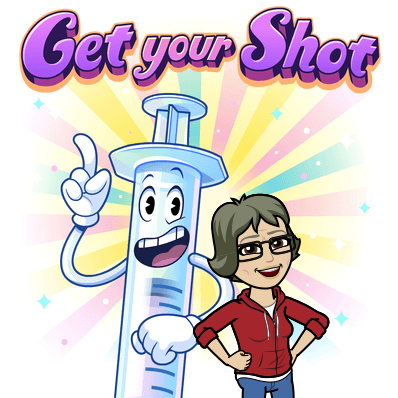 មានសំណួរដែរឬទេ​?